Making an application for nursery 2023
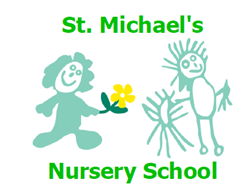 Welcome!
Thank you for expressing an interest in our school.
2 teaching staff supported by 3 nursery assistants. 
Facilities- 2 classrooms, large outdoor area which has undergone considerable development, quiet room, sensory room and meals kitchen. School dinners provided daily.
Operation hours - 9.00 -1.30 daily, early morning drop off  services after settling in period from 8.15am  @ £1.50/ session. 
Offering a broad and balanced curriculum with a host of additional activities - JJJ, Mr h ,mindfulness sessions loving language sessions, farm visits, emergency services etc.
Application process
https://www.eani.org.uk/school-management/ea-digital-admissions-online-resource-hub/videos-and-presentations


All information you require for making an application can be found at the above link.
Information required
Prospectus, Admissions criteria and Promotional video on website
www.stmichaelsnurseryschool.com
Other providers information available on Education Authority website 
Applying for a pre school place fact sheet from EA website 
13th December 2023 - EA publishes information on website about the pre-schools admissions procedure and admissions criteria for schools/providers
Application process online with the ability to complete and submit digitally from the 10th January 2023.  Applications process will close on Friday 27th January at 12 noon.
All verification documents must be uploaded  to pre school admissions portal on or before 4pm on 31st January 2023.
What to do …
Note social disadvantage/ eldest or only child - if ticking social disadvantage you must complete a benefit verification form – You will receive an email prompting you to complete and upload this document in support of your application.
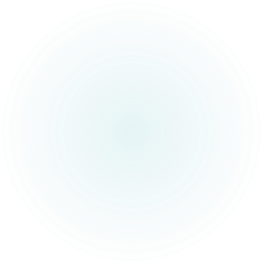 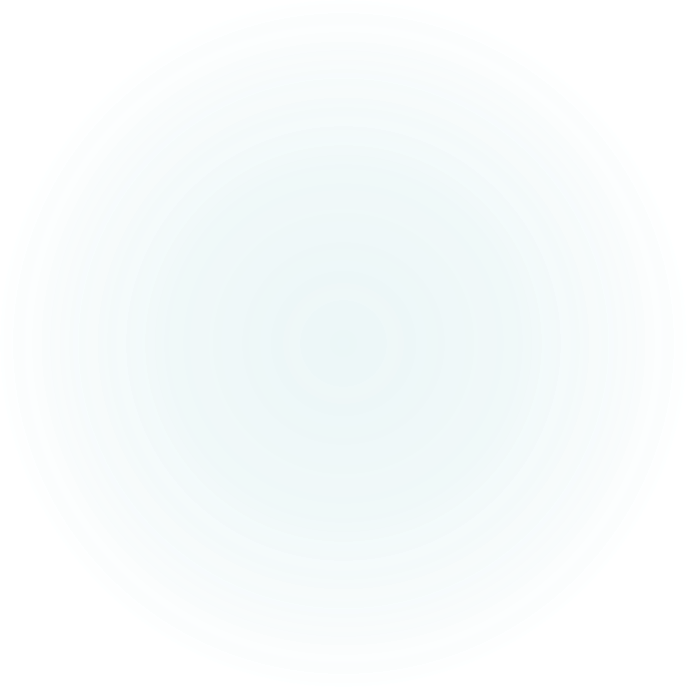 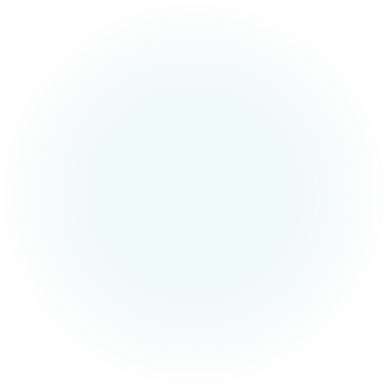 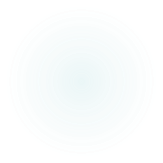 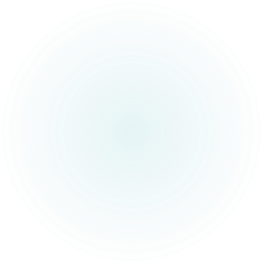 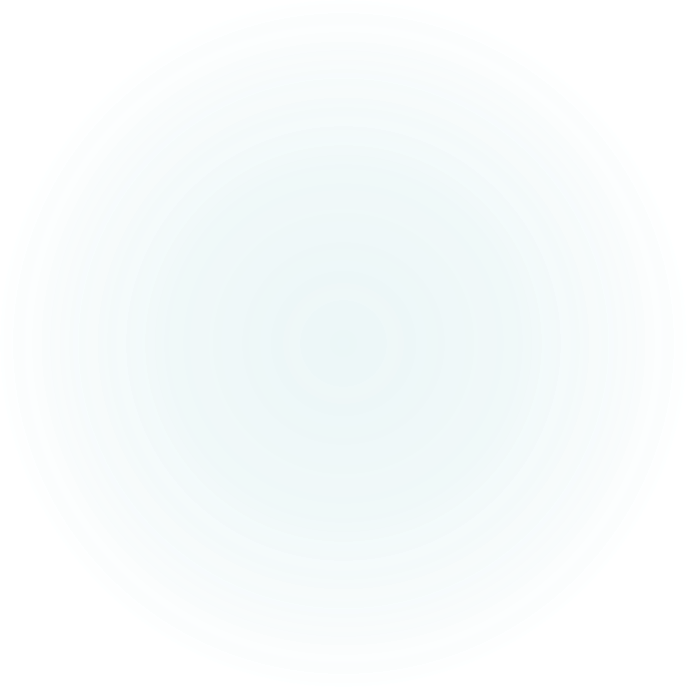 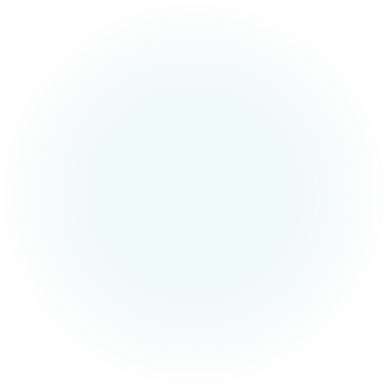 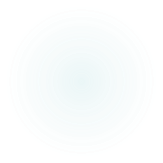 Listing preferences of school
Please note we offer only full-time placements
Reasons for preference text boxNB: must only refer to the admissions criteria
Only information which relates to our admissions criteria should be included in this section.  All other information is irrelevant and will NOT be considered.
School choice
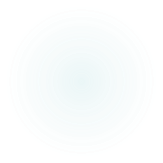 Go to edit option and will take you to page to put in reasons for preference
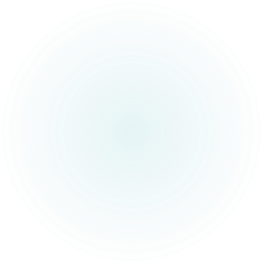 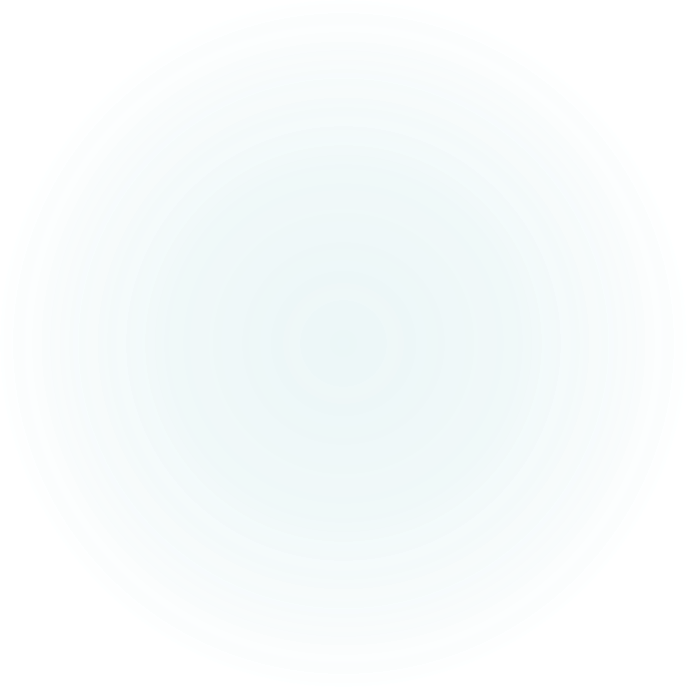 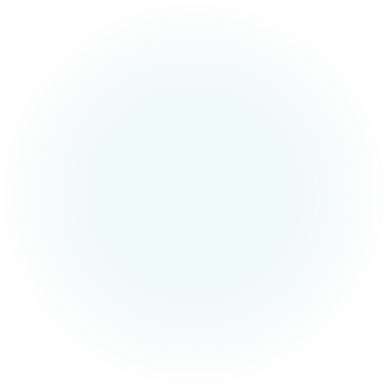 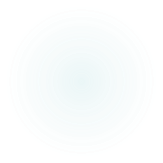 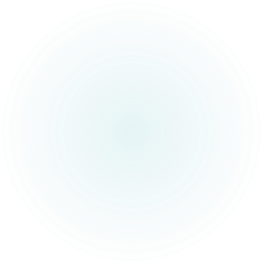 Option to preview full application
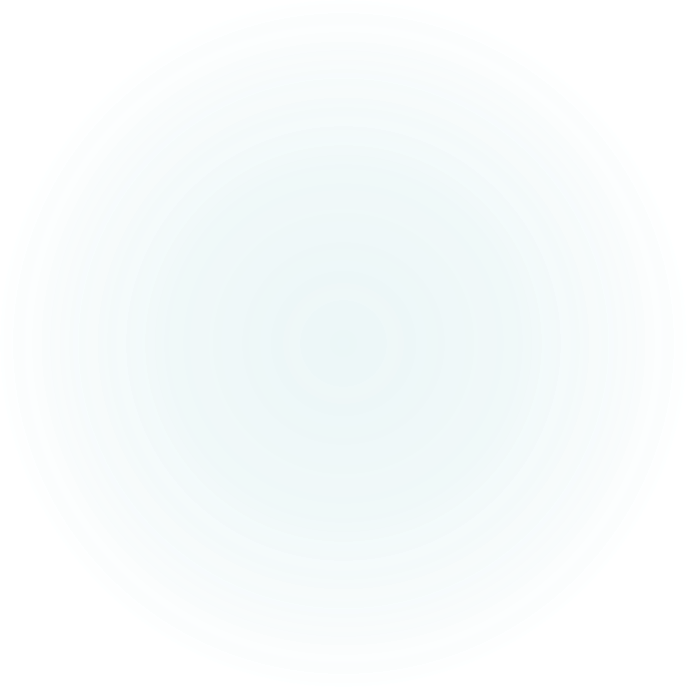 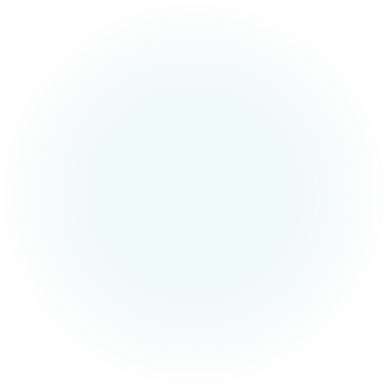 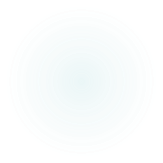 St Michael’s Admissions criteria
Statutory Criteria
 
1. Children from socially disadvantaged circumstances in their final pre-school year who were born:on or between 2 July 2019 and 1 July 2020 (inclusive) and whose parents have not exercised their right to defer their child’s entry to primary school; or,
 
`	on or between 1 April 2019 and 1 July 2019 (inclusive) or were due to be born on or between those dates but were born earlier; and, have not attended or are not currently attending a funded pre-school setting under the Pre-School Education Programme as a target aged child; and, that child’s parent has completed a request to defer their child starting P1 until September 2024.
 
Note: Children from ‘socially disadvantaged circumstances’ means a child whose parent has an entitlement to (i) Income Support, or (ii) Income-based Jobseeker’s Allowance, or (iii) Income related Employment and Support Allowance, or (iv) Universal Credit. When parents apply for places for their child on this basis they must provide Benefit Verification to confirm that they have an entitlement.  The application procedure for Pre-School will outline how Benefit Verification can be submitted.
Sub criteria
Sub Criteria
In the event of over subscription within any of the named statutory criteria the following sub criteria will be applied:
 
1)Children who have listed St. Michael’s Nursery School as their first preference.
2)Children of staff currently employed in St. Michael’s Nursery School.
3)Children whose parents are currently serving members of the Board of Governors.
4)Children whose parent(s)/guardian(s) reside in the parish of St. Michael’s in order of priority as noted below:
 
Children deemed to have special circumstances which would have a significant impact on their education as supported by documentary evidence from an Education Authority, Child Development Clinic or Senior Medical Officer.
Children deemed to have special home circumstances considered in the following order:
a child who has one or both parents deceased
a child whose parent has a serious long term illness (medical evidence to reflect the serious nature of the illness).
Brother(s)/sister(s) attending St. Michael’s Nursery School.
Children whose brother(s)/sister(s) half-brother(s)/half-sister(s) have attended St. Michael’s Nursery School. (Indicate name and date of attendance)
Brother(s)/Sister(s) half-brother(s)/half-sister(s) attending St. John the Baptist Primary School. (Indicate name and year group)
Other children in St. Michael’s Parish.
Sub criteria (contd)
Children who reside outside St. Michael’s Parish in order of priority as noted below:
 
Brother/sister attending St. Michael’s Nursery School.
Children whose brother(s)/sister(s) have previously attended St. Michael’s Nursery School. (Indicate name and date of attendance)
Brother(s)/sister(s) attending St. John the Baptist Primary School. (Indicate name and year group)
 
 
If over-subscribed in any of the sub criteria taken in order concerning children in their final pre-school year final selection will be on the basis of the initial letter of their surname in the order set down below.  The surname used will be as registered on the birth certificate or as subsequently legally changed and documented.
 
C R Y H W I T Mc U V Z A X Mac J O N S P D L M K E G Q B
 
The order was determined by random selection on 20th October 2022
 
In the event of surnames with the same initial letter the next letter of the surname will be used in alphabetical order.
 
In the event of two identical surnames the alphabetical order of the forename as registered on the birth certificate will be used.
Non- statutory criteria
Non-statutory criteria
 
Note: These applications are processed only during Stage 2 of the admissions process, after final pre-school year (Statutory 1and 2) applications.
  
 Children who were born:
 
on or between 1 April 2019 - 1 July 2019 (inclusive), or were due to be born on or between those dates but were born earlier; and have attended or are currently attending a funded pre-school setting under the Pre-School Education Programme as a target aged (not penultimate aged) child; and, that child’s parent has completed a request to defer their child starting P1: or,
 
on or between 2 July 2020 and 1 July 2021 (inclusive); or,
on or between 1 April 2020 and 1 July 2020 (inclusive) or were due to be born on or between those dates but were born earlier; and that child’s parent has completed a request to defer their child starting P1 until September 2025. 
 
Children within Criterion 3 will be selected in Chronological Order of Age – eldest child first.  In the event of two or more children having the same DOB the above random selection of letters will be used.
Submitting
Application forms should be completed and submitted on or before 27thJanuary 2023 no later than12 noon.
Supporting documents must be uploaded to pre school admissions portal no later than 4pm on Tuesday 31st January 2023 including:
Benefits verification form
Birth certificate 
Utility bill
Verification of child’s address: Letter awarding tax credit naming child/ medical card/ recent hospital appointment letter/ bank account.
Name(s) of siblings who have attended St. Michael’s Nursery School (Name(s) and Date of Attendance)
Name(s) of siblings attending St. John the Baptist Primary School (Name(s) and Year Group).

Should you require additional help in completing your application you can avail of virtual clinics which can be booked through the admissions helpdesk or through GO ON NI

Admissions helpdesk :02895985595 lines open from 8am-8pm Mon-Thu and 8am-5pm
You will receive an email confirmation that your application has been submitted.
You will receive an email from the EA to prompt you to upload your supporting documents.
Last note - good luck!  We are delighted with the level of interest in the school and I can assure you that your child will receive a first-class education - but we may well be over-subscribed and some of you will be disappointed!
You will be informed of the outcome of your application by email  on the 27th April 2023
What happens next?
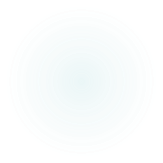 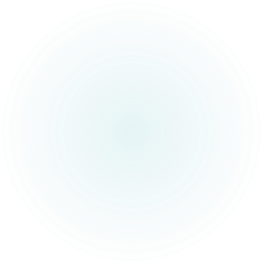 Thank you!
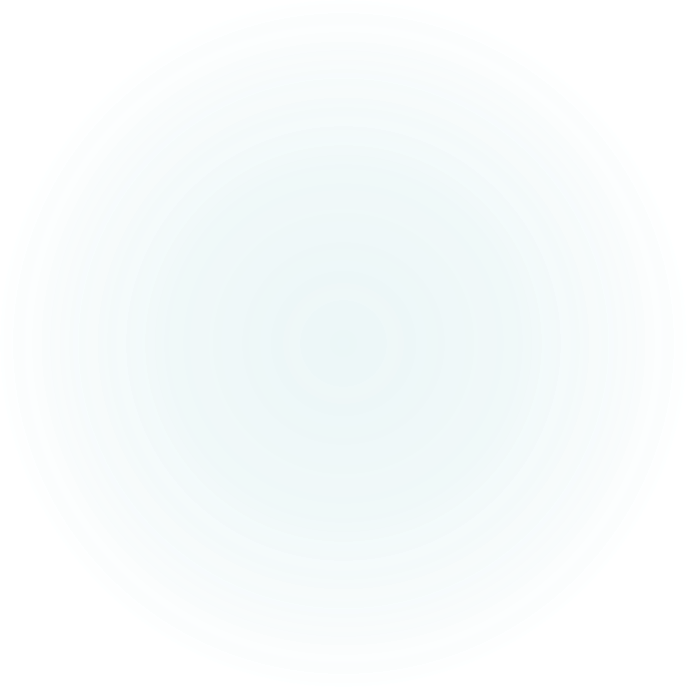 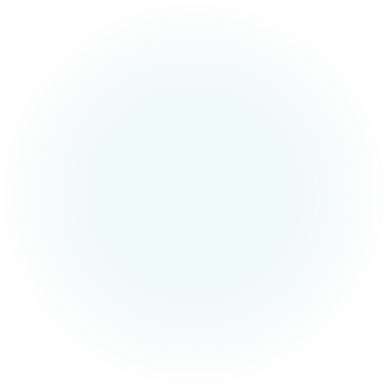 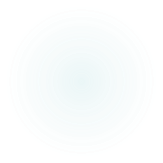